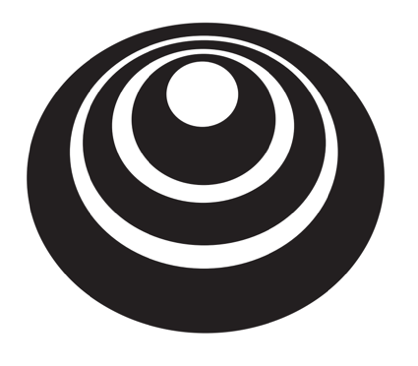 Setting up your goal
Train/dev/test
distributions
deeplearning.ai
Cat classification dev/test sets
Regions:
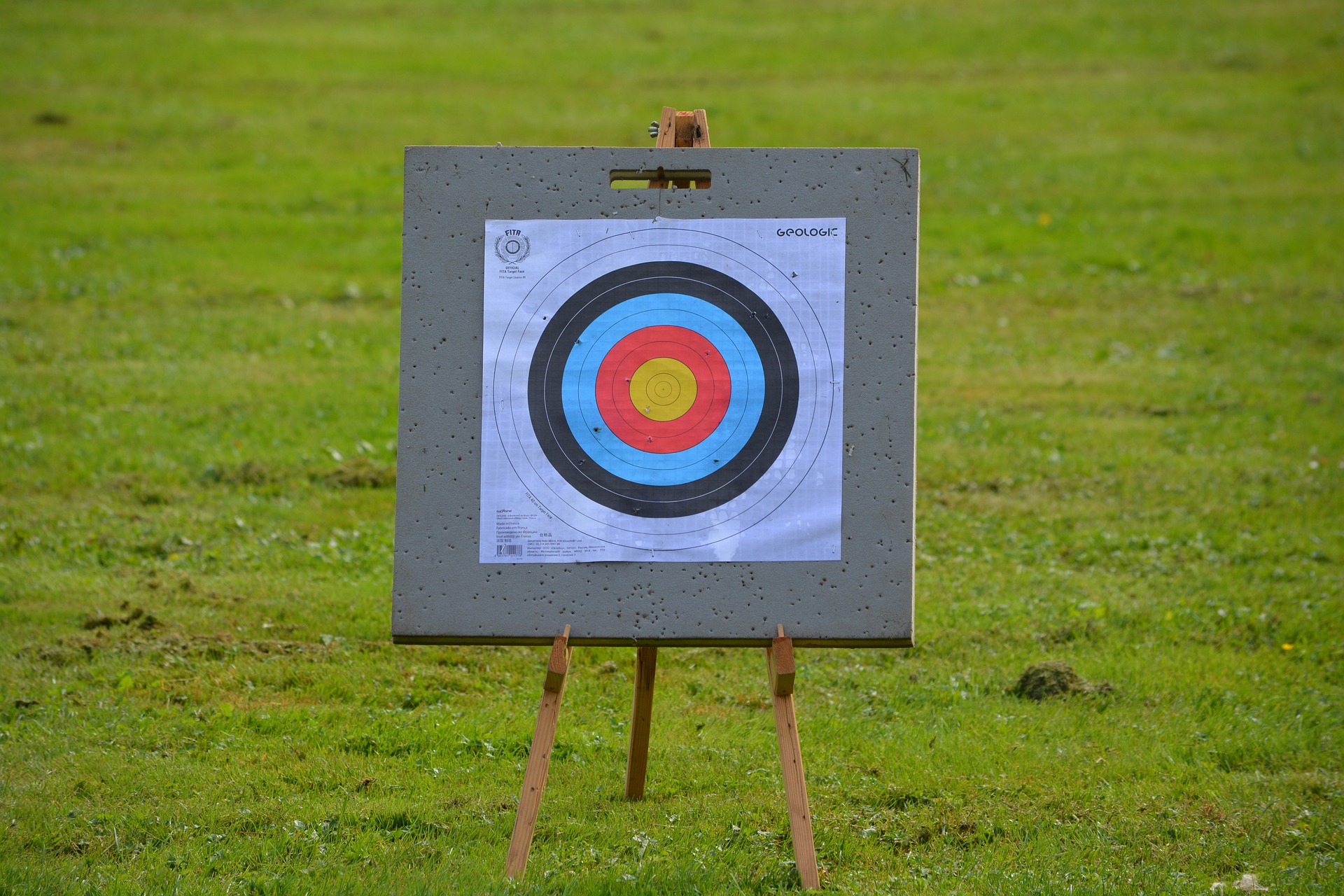 US
UK
Other Europe
South America
India
China
Other Asia
Australia
Idea
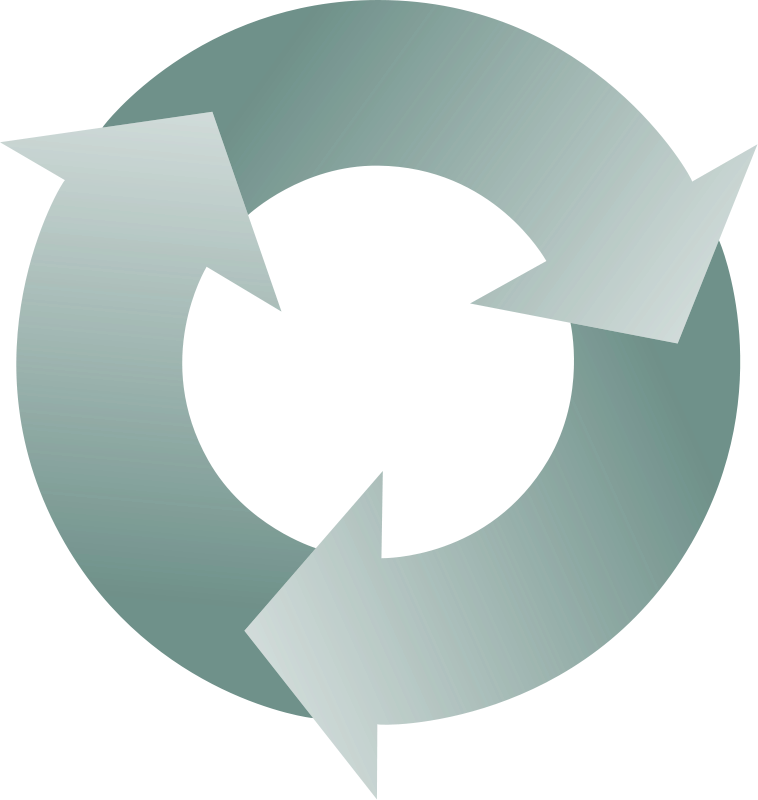 Experiment
Code
True story (details changed)
Optimizing on dev set on loan approvals for medium income zip codes
Tested on low income zip codes
Guideline
Choose a dev set and test set to reflect data you 
expect to get in the future and consider important
to do well on.